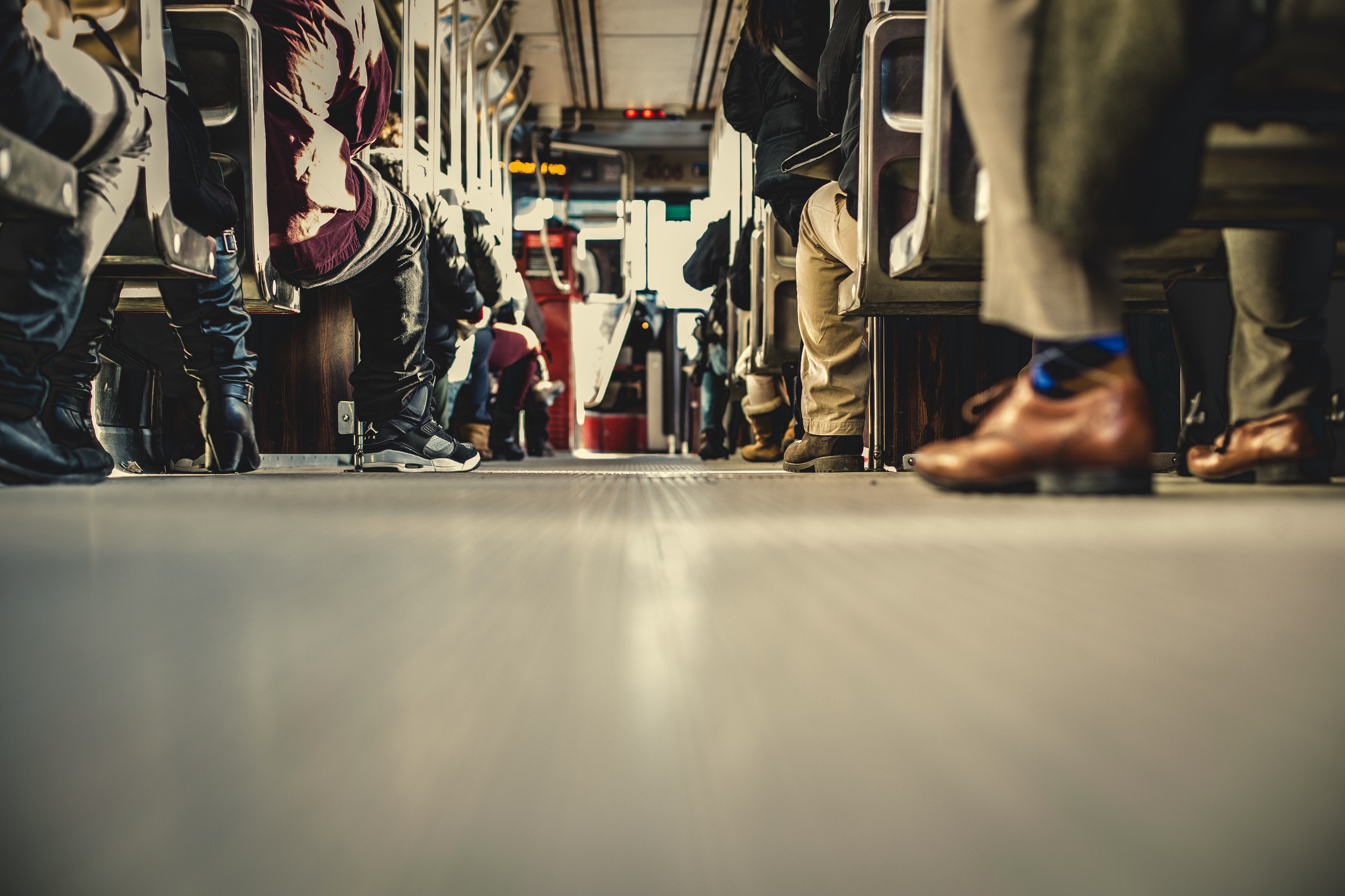 1 Tim 6:1-2
Eer by die werk
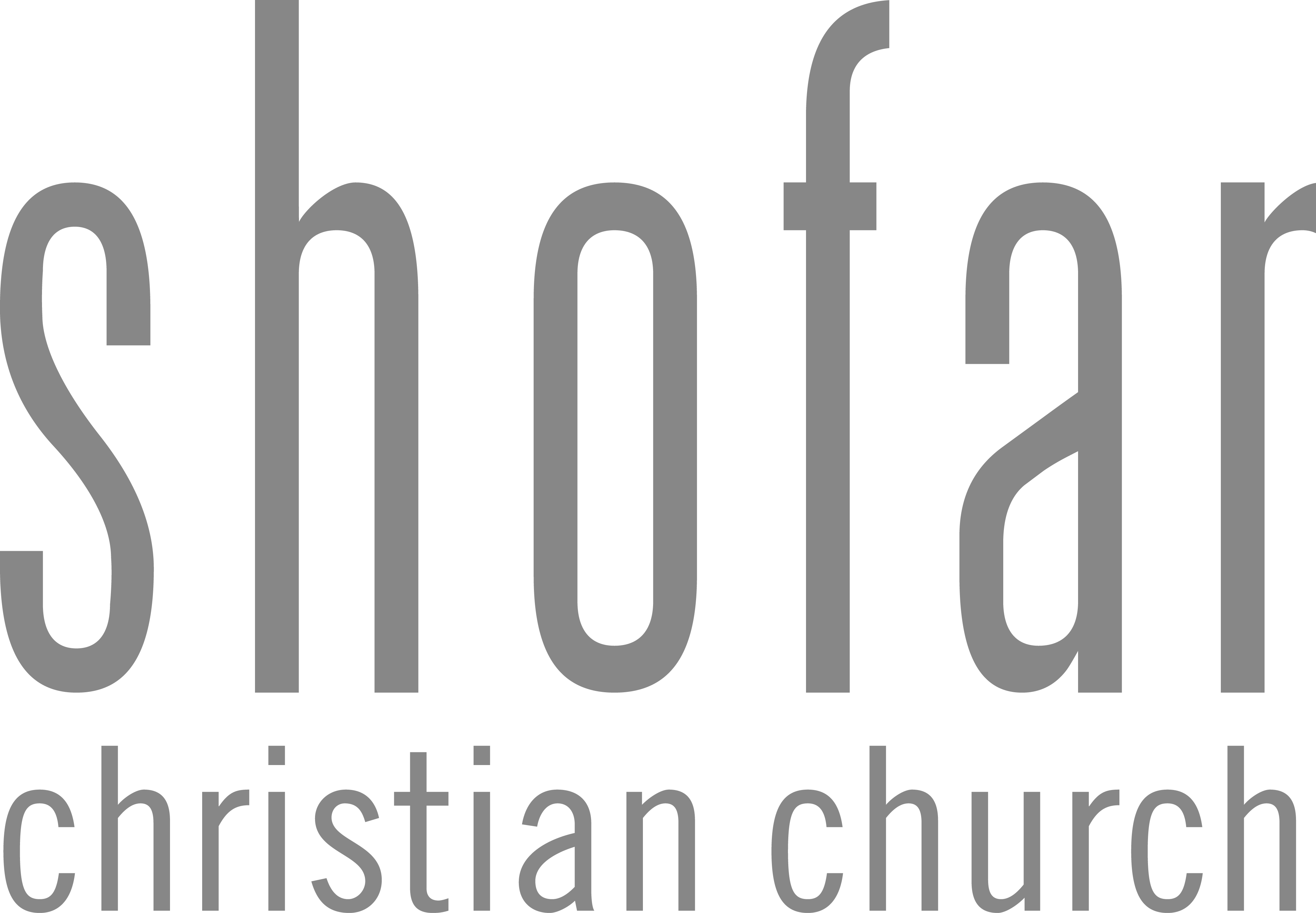 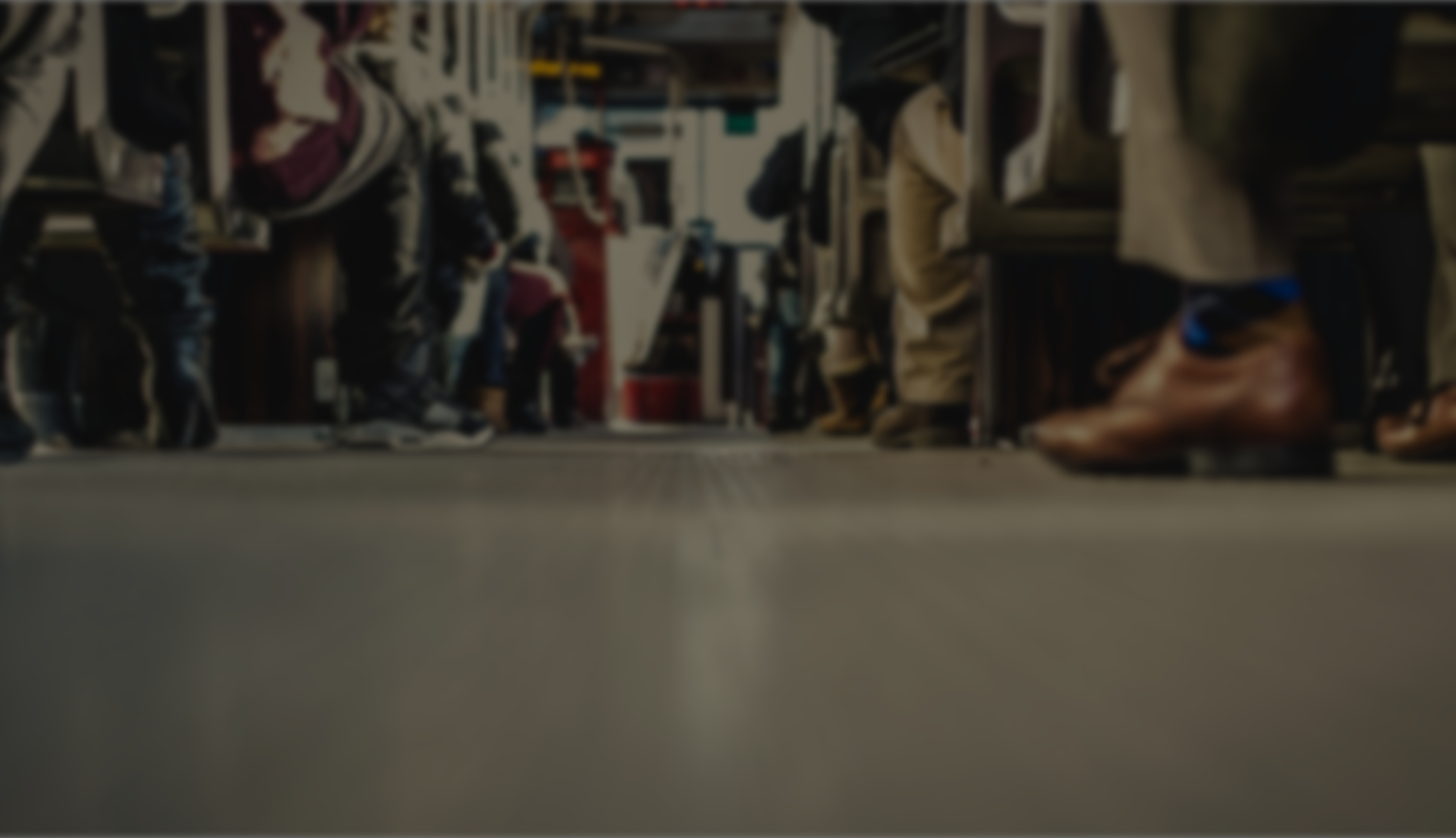 1 Tim 6:1-2 (AFR53)
1 ALMAL wat diensknegte is onder ’n juk, moet hulle eie here alle eer waardig ag, sodat die Naam van God en die leer nie belaster mag word nie. 2En die wat gelowige here het, moet hulle nie verag omdat hulle broeders is nie, maar moet hulle des te meer dien, omdat hulle wat die weldade ontvang, gelowiges en geliefdes is. Leer hierdie dinge en wek daartoe op.
Caption
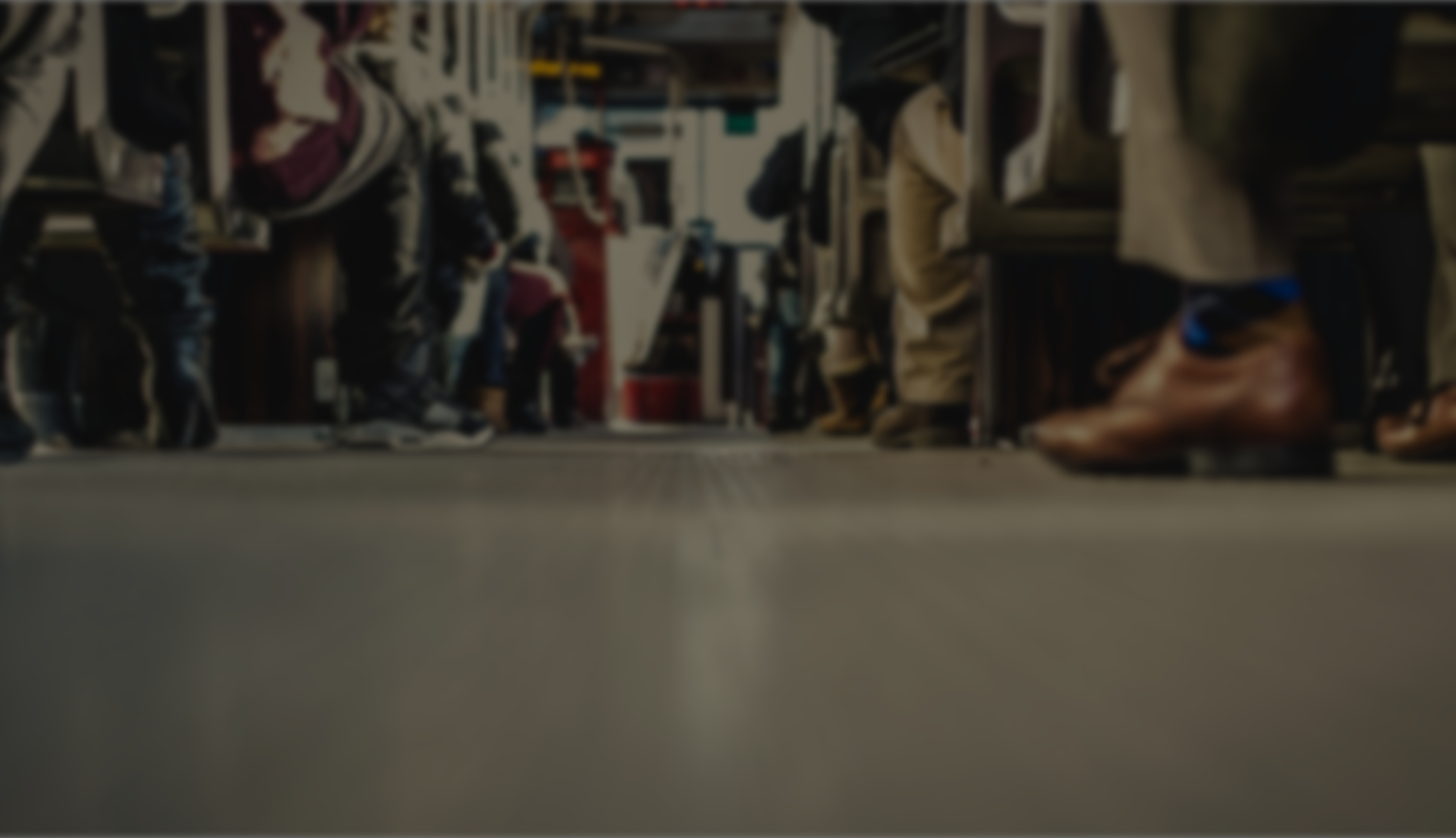 1 Tim 6:1-2 (AFR53)
1 ALMAL wat diensknegte is onder ’n juk, moet hulle eie here alle eer waardig ag, sodat die Naam van God en die leer nie belaster mag word nie. 2En die wat gelowige here het, moet hulle nie verag omdat hulle broeders is nie, maar moet hulle des te meer dien, omdat hulle wat die weldade ontvang, gelowiges en geliefdes is. Leer hierdie dinge en wek daartoe op.
Caption
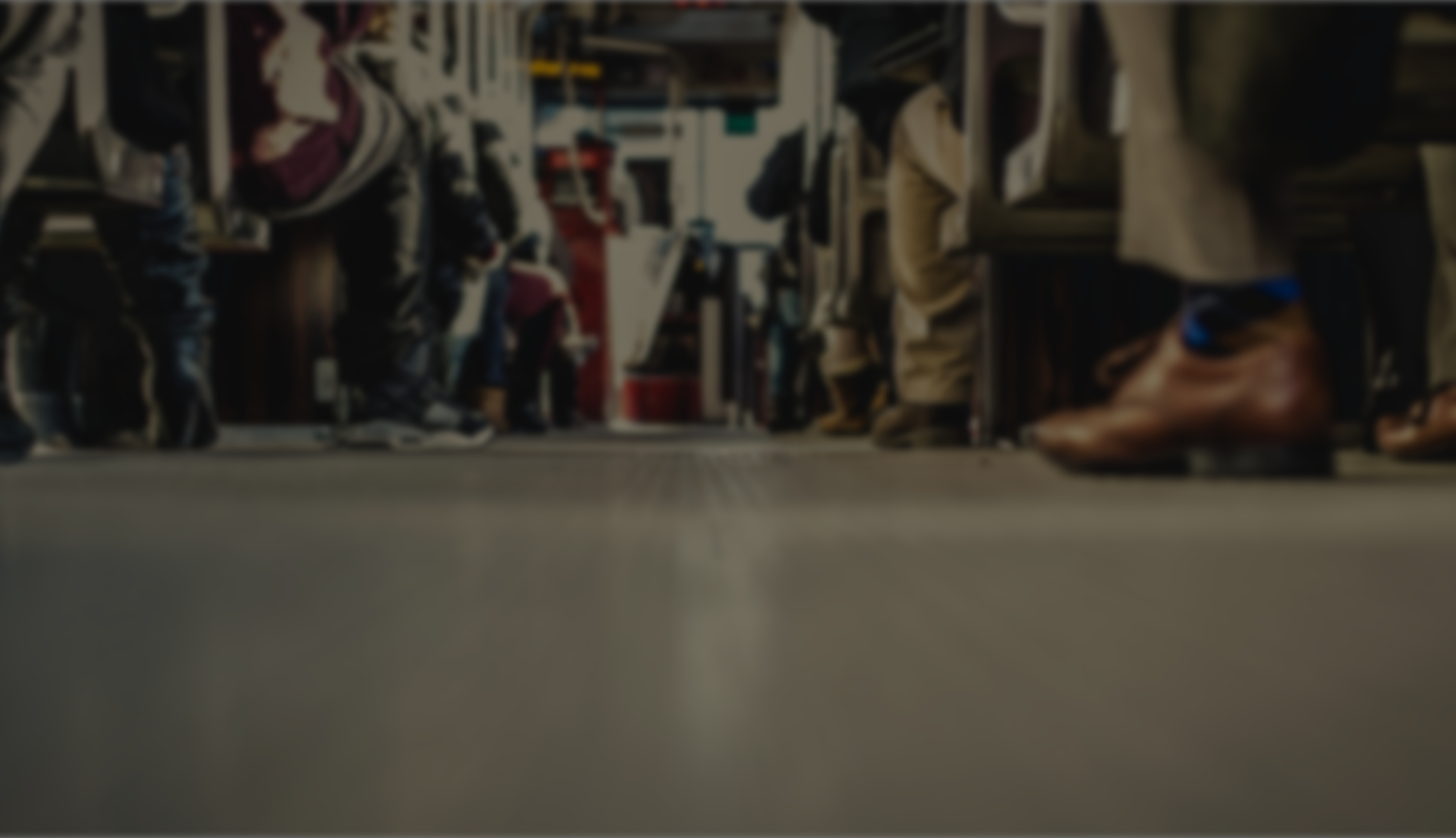 1 Tim 6:1-2 (AFR53)
1 ALMAL wat diensknegte is onder ’n juk, moet hulle eie here alle eer waardig ag, sodat die Naam van God en die leer nie belaster mag word nie. 2En die wat gelowige here het, moet hulle nie verag omdat hulle broeders is nie, maar moet hulle des te meer dien, omdat hulle wat die weldade ontvang, gelowiges en geliefdes is. Leer hierdie dinge en wek daartoe op.
Caption
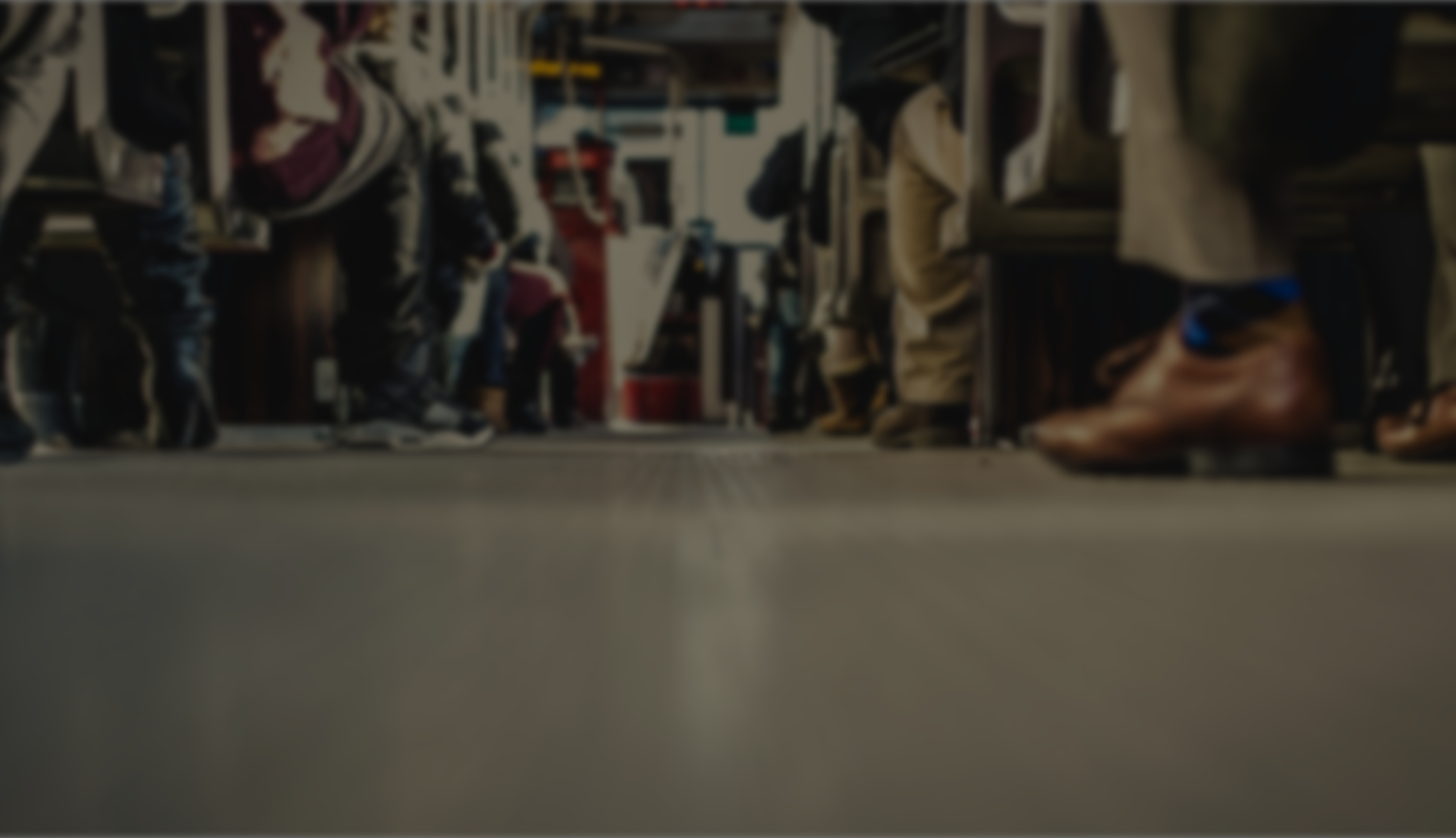 1 Tim 6:1-2 (AFR53)
1 ALMAL wat diensknegte is onder ’n juk, moet hulle eie here alle eer waardig ag, sodat die Naam van God en die leer nie belaster mag word nie. 2En die wat gelowige here het, moet hulle nie verag omdat hulle broeders is nie, maar moet hulle des te meer dien, omdat hulle wat die weldade ontvang, gelowiges en geliefdes is. Leer hierdie dinge en wek daartoe op.
Caption
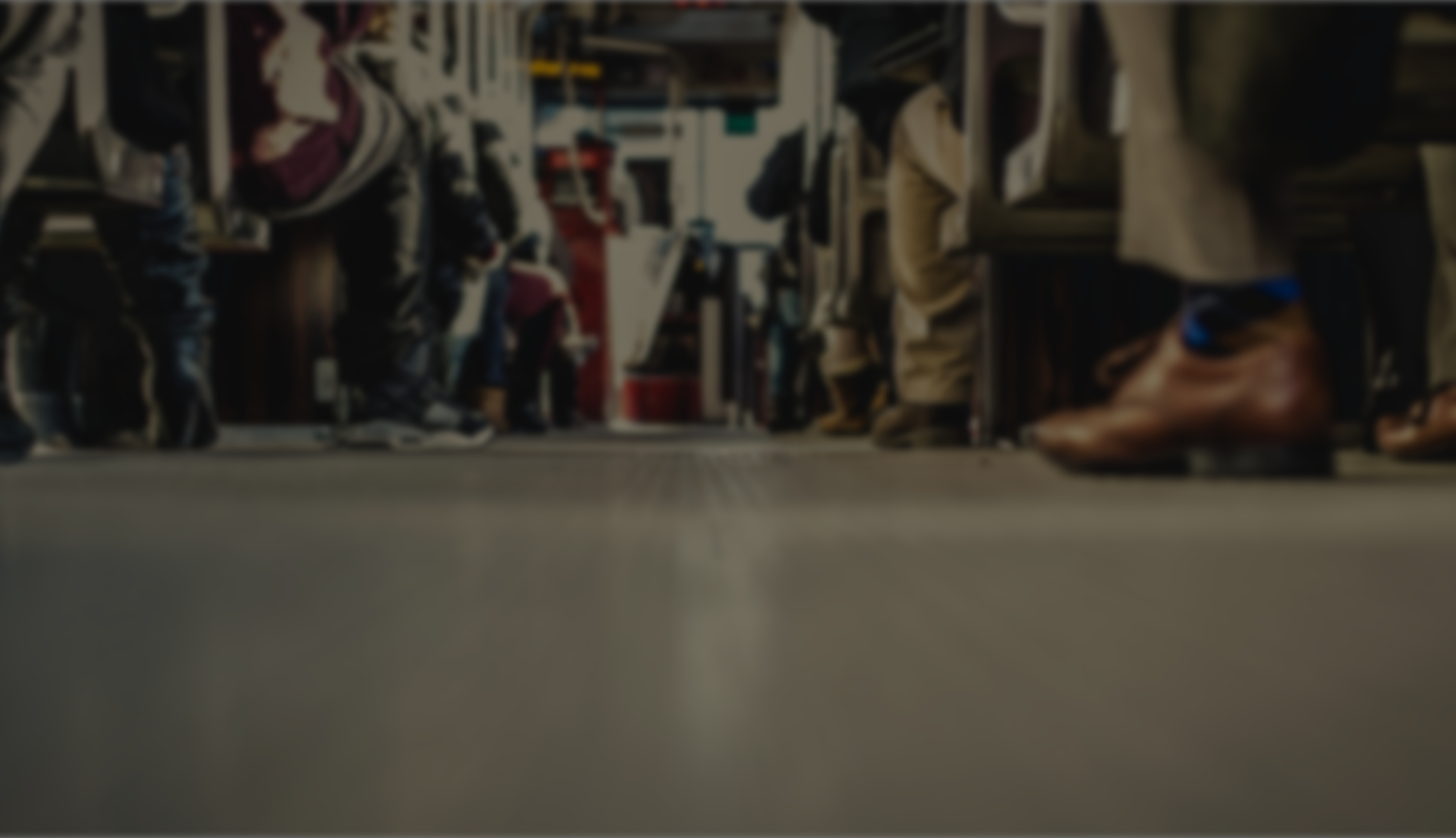 1 Tim 6:1-2 (AFR53)
1 ALMAL wat diensknegte is onder ’n juk, moet hulle eie here alle eer waardig ag, sodat die Naam van God en die leer nie belaster mag word nie. 2En die wat gelowige here het, moet hulle nie verag omdat hulle broeders is nie, maar moet hulle des te meer dien, omdat hulle wat die weldade ontvang, gelowiges en geliefdes is. Leer hierdie dinge en wek daartoe op.
Caption
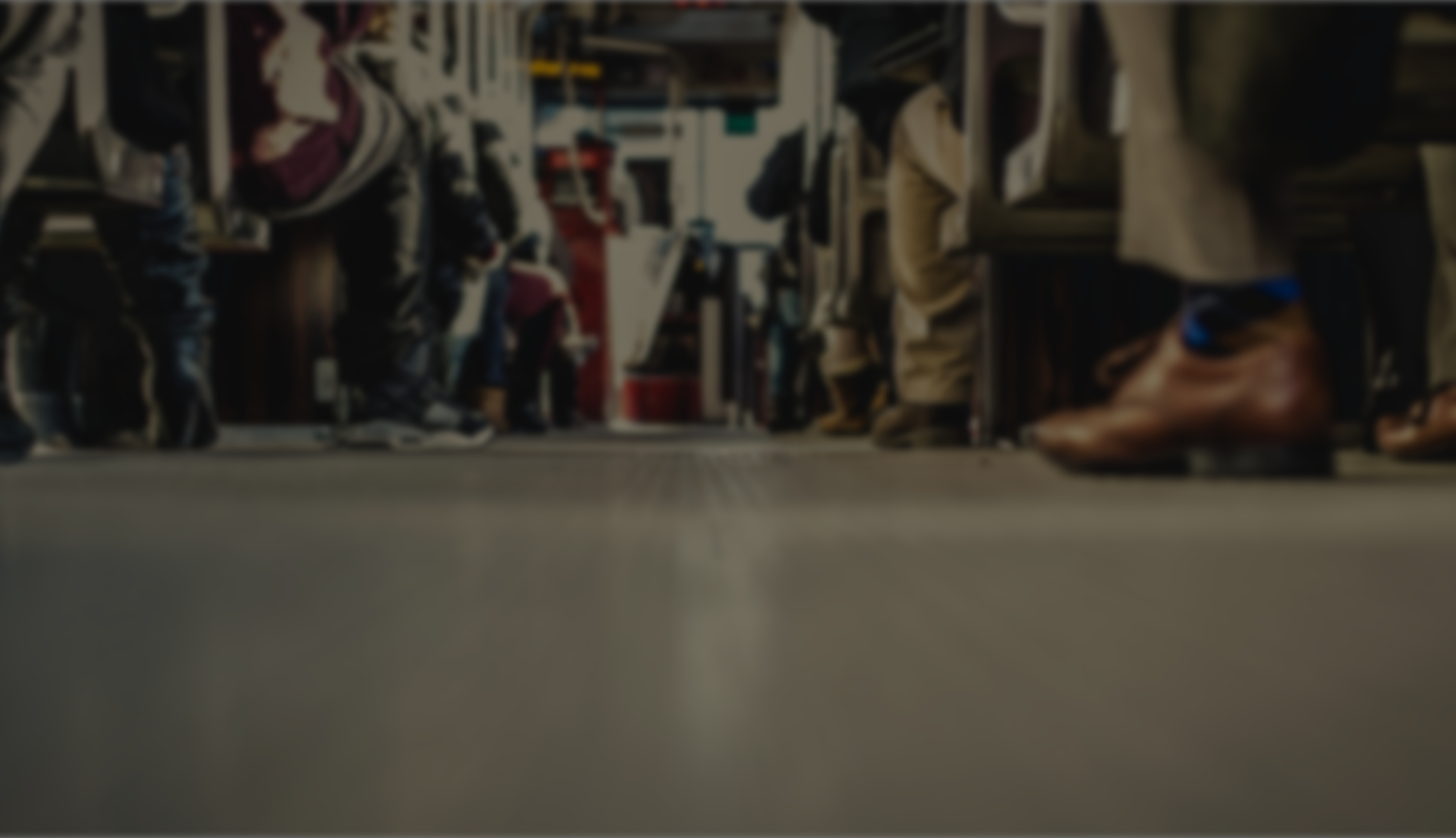 1 Tim 6:1-2 (AFR53)
1 ALMAL wat diensknegte is onder ’n juk, moet hulle eie here alle eer waardig ag, sodat die Naam van God en die leer nie belaster mag word nie. 2En die wat gelowige here het, moet hulle nie verag omdat hulle broeders is nie, maar moet hulle des te meer dien, omdat hulle wat die weldade ontvang, gelowiges en geliefdes is. Leer hierdie dinge en wek daartoe op.
Caption
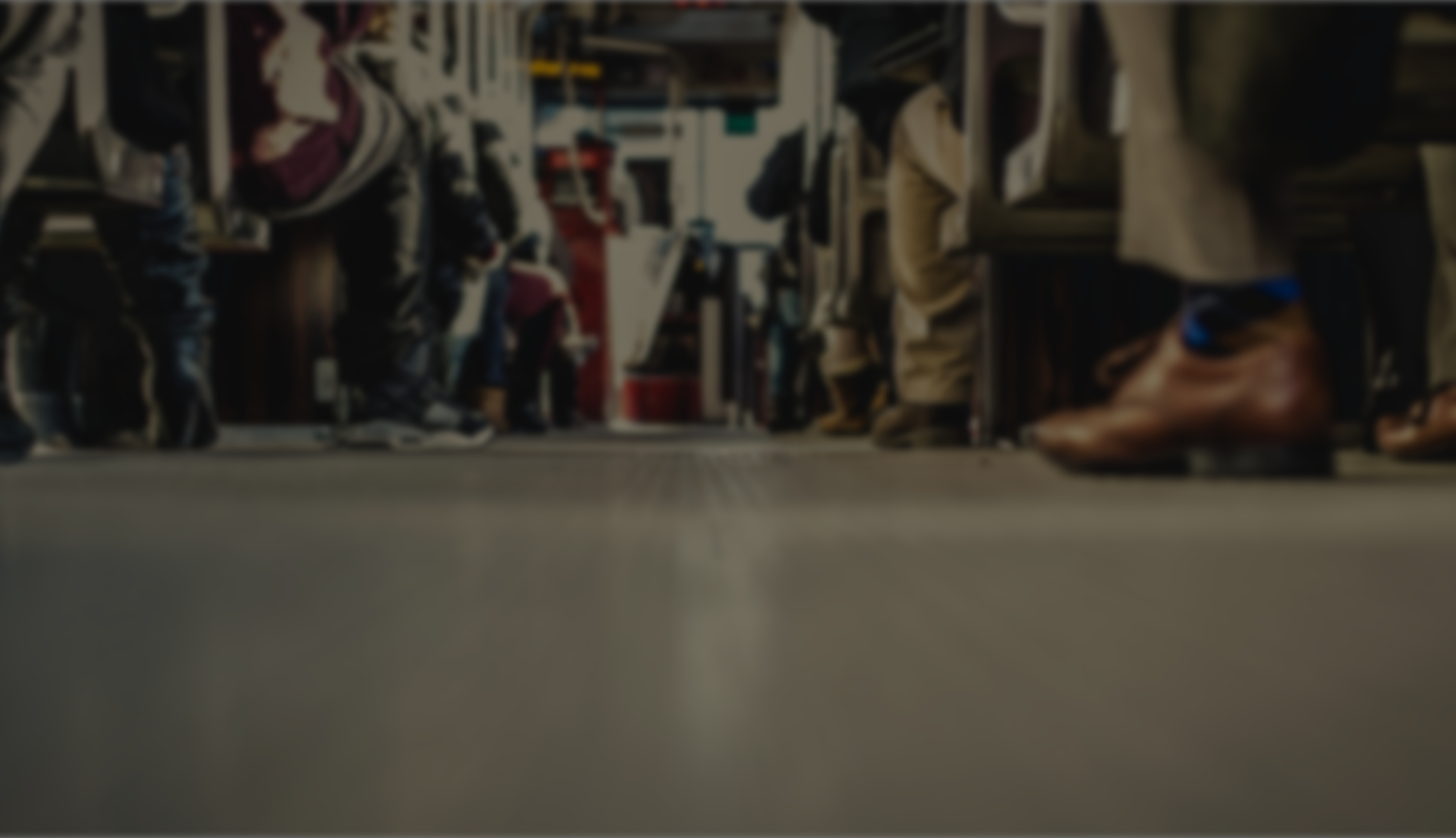 Eer by die werk
Is jy besig om die mense vir wie jy werk alle eer waardig te ag?
Is jy besig om te werk vir die glorie van God terwyl jy die evangelie versier?
Caption